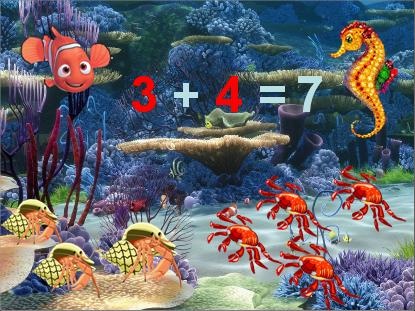 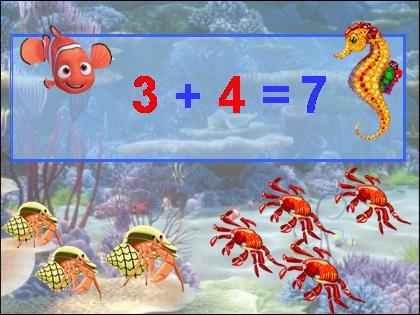 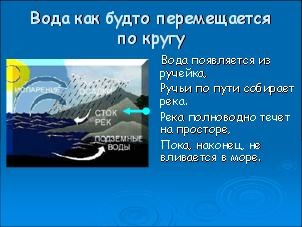 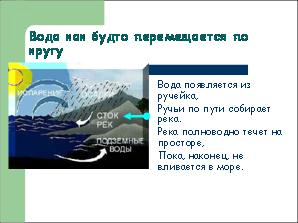 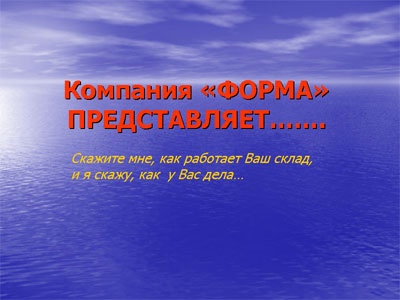 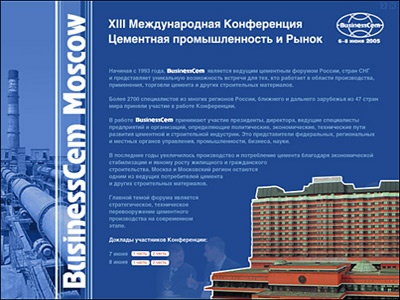 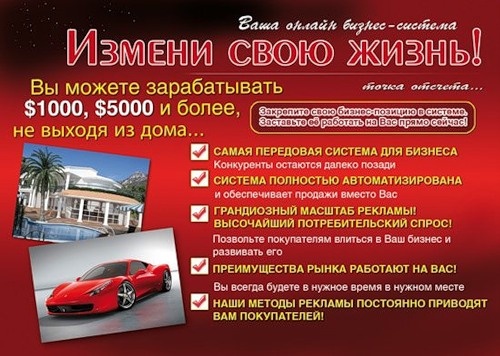 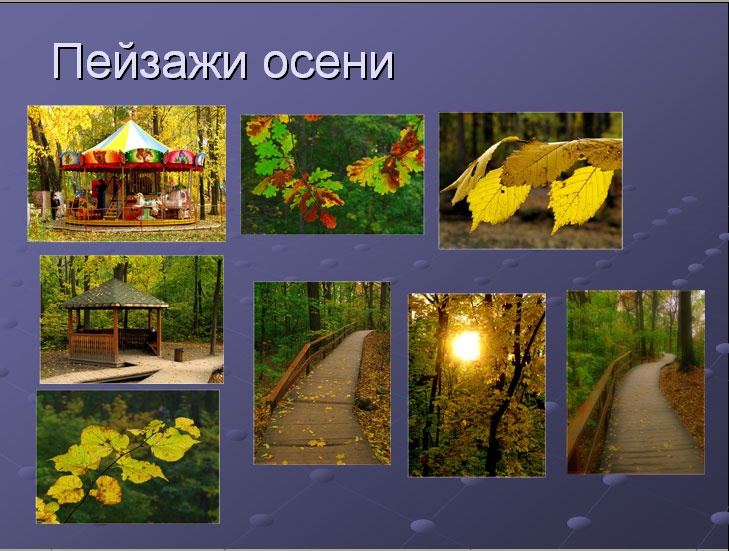 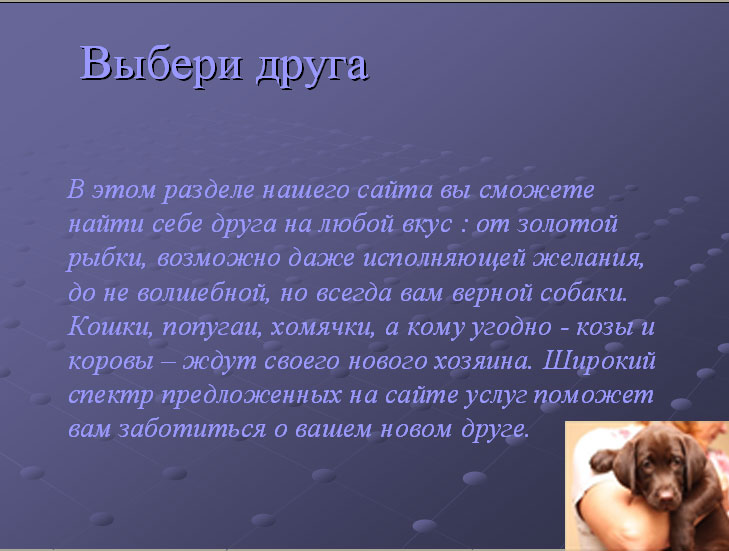 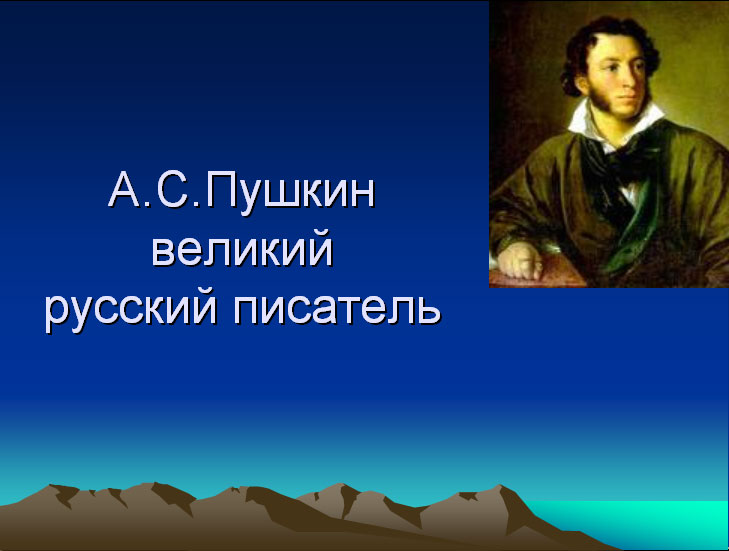 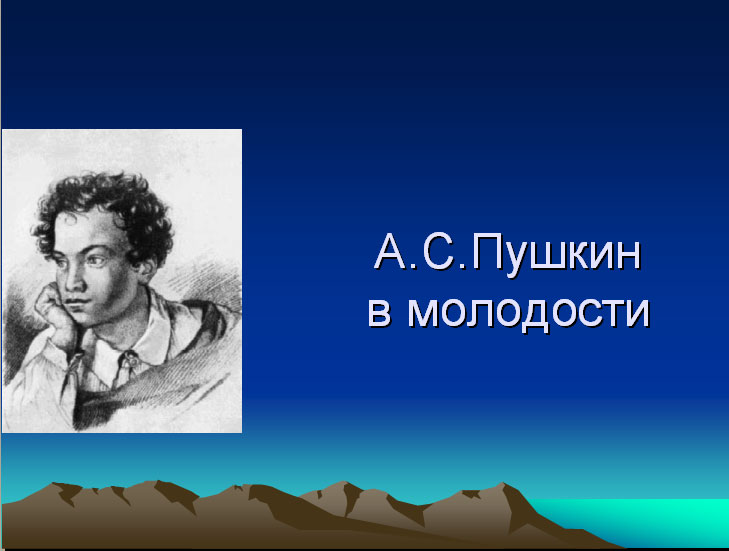 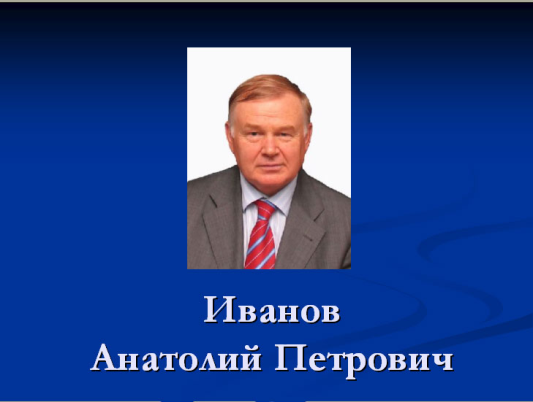 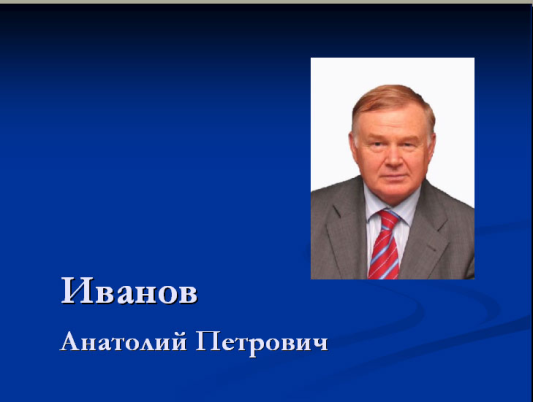 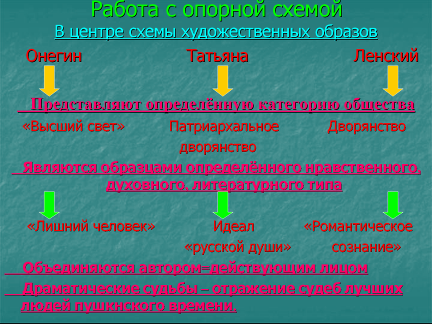 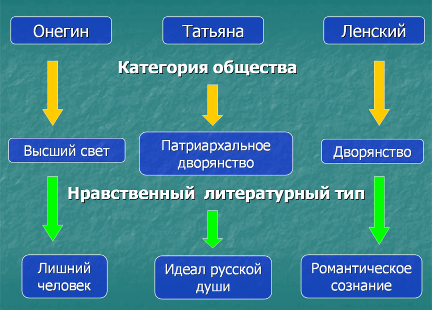 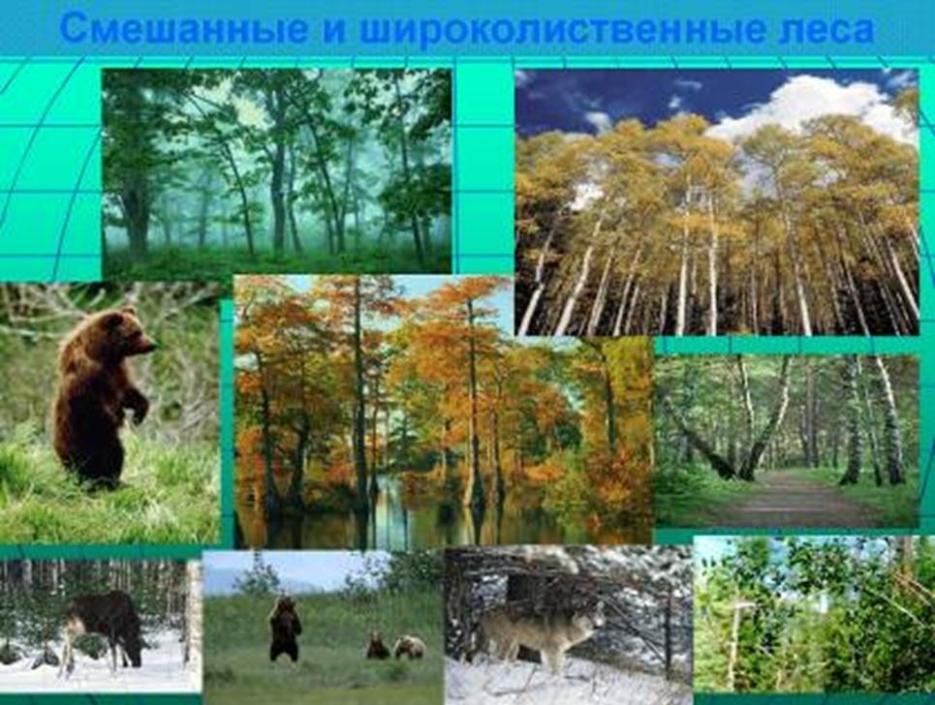 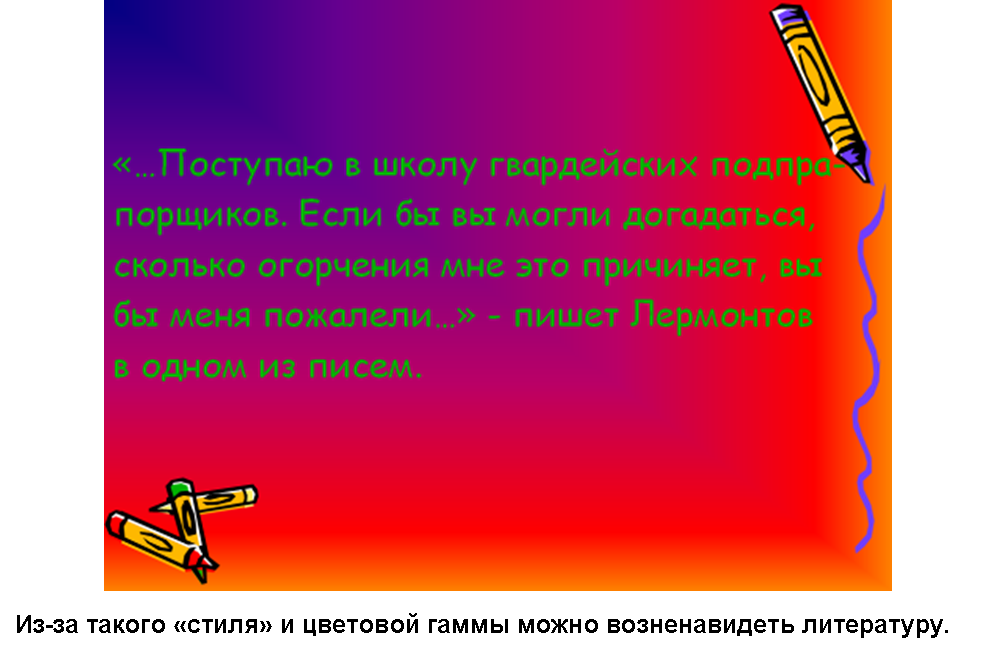 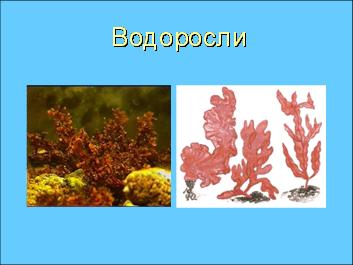 Новоракитянская ООШРуководитель : Туктамышева Э.Р.
выставка народного
прикладного 
творчества
предметы народного
                    быта
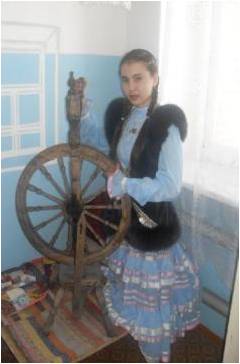 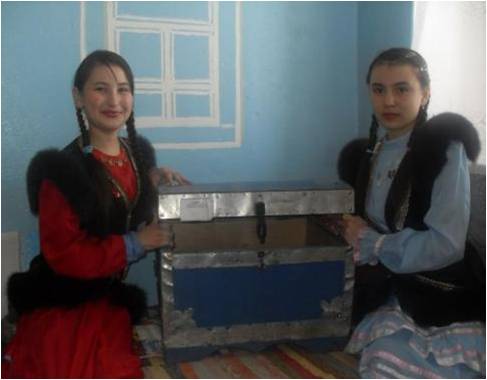